37th Annual State Construction ConferenceMarch 29th, 2018
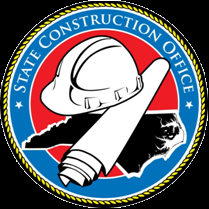 Inspection Discoveries
Door hinges debacle
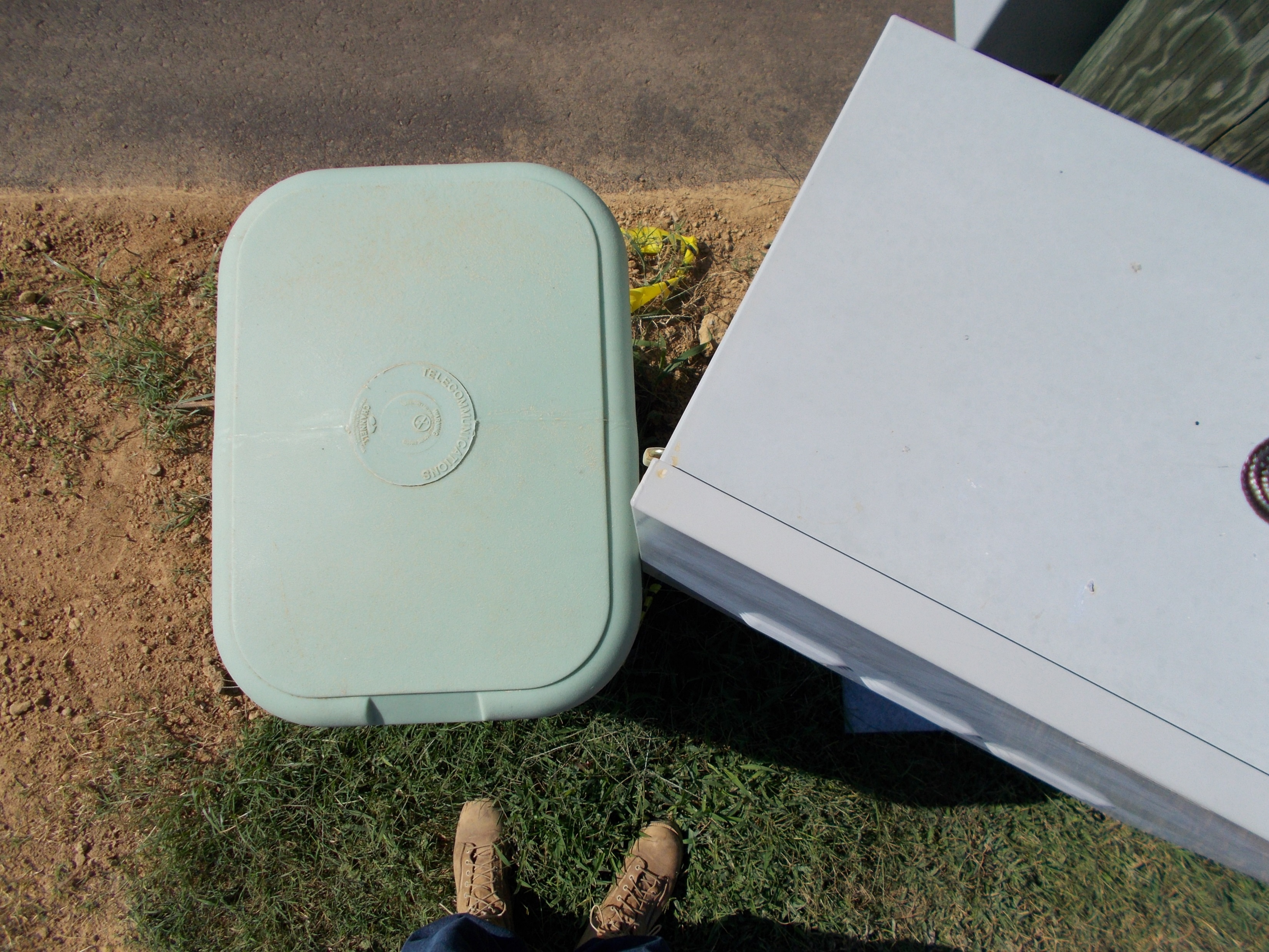 SCO Conference 2018
Ventilation – checkedFloor deck design - checked
SCO Conference 2018
Wall wash compromised
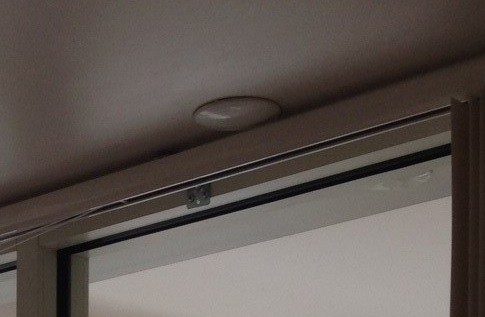 SCO Conference 2018
Exit is protected
SCO Conference 2018
Are those trees to remain?
SCO Conference 2018
There is a reason why appliances cords are 6 feet long
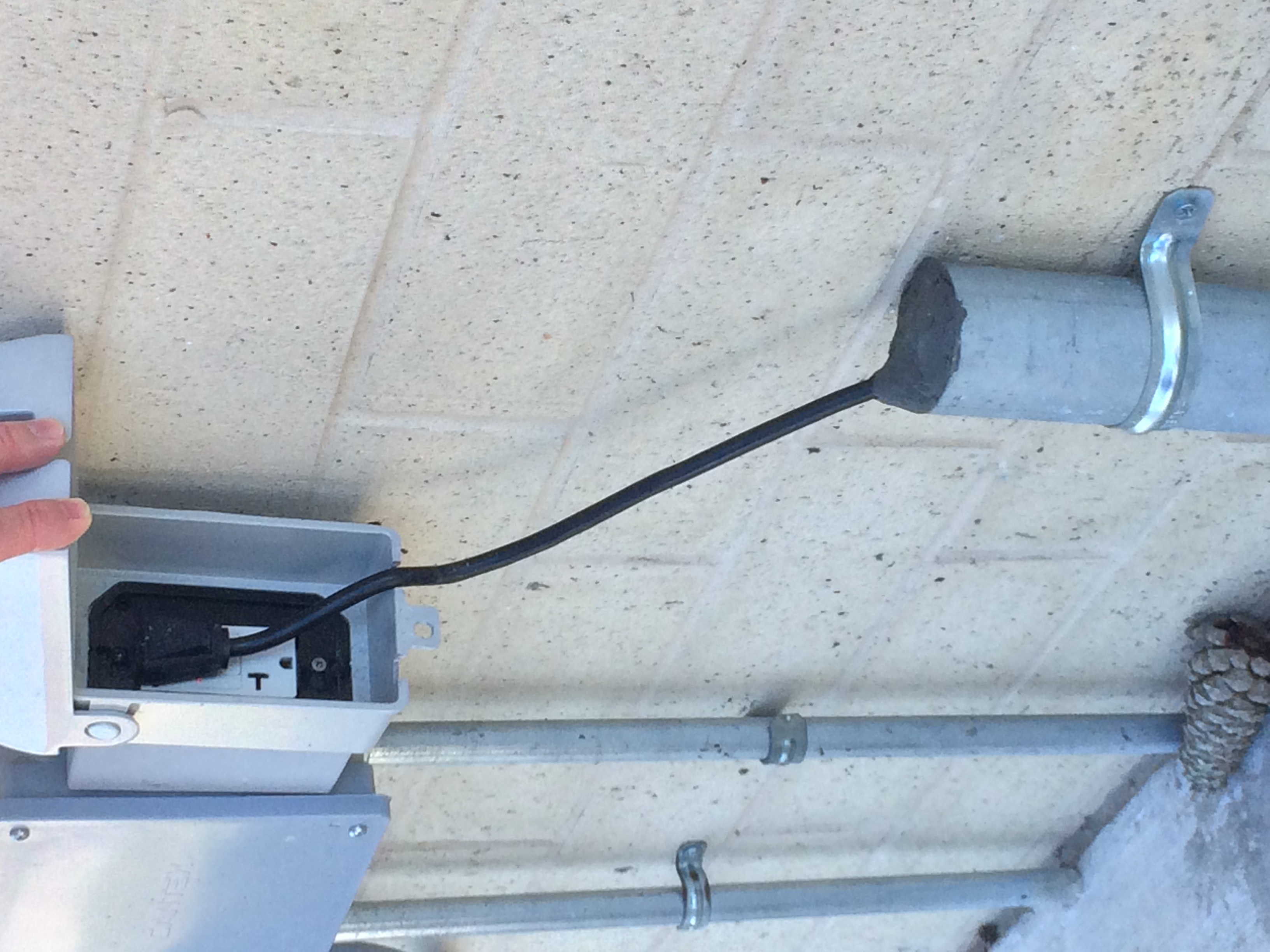 SCO Conference 2018
Better than having another roof penetration
SCO Conference 2018
How high should it be? 6 feet?
SCO Conference 2018
One of the reasons MC cables should not used
SCO Conference 2018
are MC cables exempt?
SCO Conference 2018
Not exempt, but no UL detail to follow
SCO Conference 2018
EMT is not exempt either
SCO Conference 2018
who is going to pay for the damages?
SCO Conference 2018
Nice trimming job
SCO Conference 2018
Structural engineer said it’s fine?
SCO Conference 2018
Fire proofed smoke head!
SCO Conference 2018
Sprinkler head protected permanently
SCO Conference 2018
What will the janitor think?
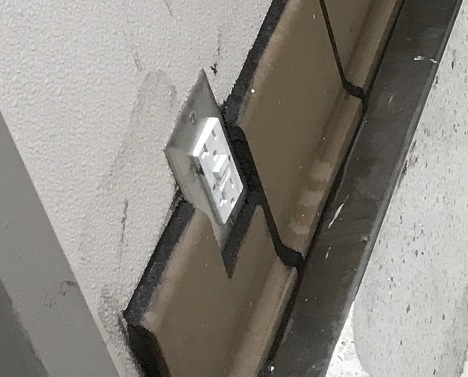 SCO Conference 2018
It’s OK, just temporary
SCO Conference 2018
Quick fix, This is just wrong
SCO Conference 2018
Can you Find the recessed light?
SCO Conference 2018
So the roof can breath
SCO Conference 2018
Going around your elbow(s)
SCO Conference 2018
Shortcut, but it works
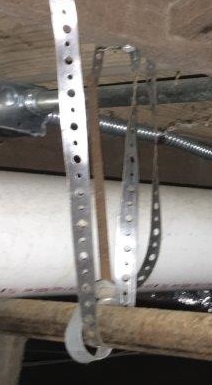 SCO Conference 2018
Inspections are important
SCO Conference 2018
Knuckle buster
SCO Conference 2018
If it’s clear to the reviewer it will be clear to the contractor
APPROVED
SCO Conference 2018
37th Annual State Construction ConferenceMarch 29th, 2018
Thank you
Questions? Send email to
Latif.kaid@doa.nc.gov
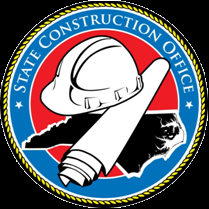